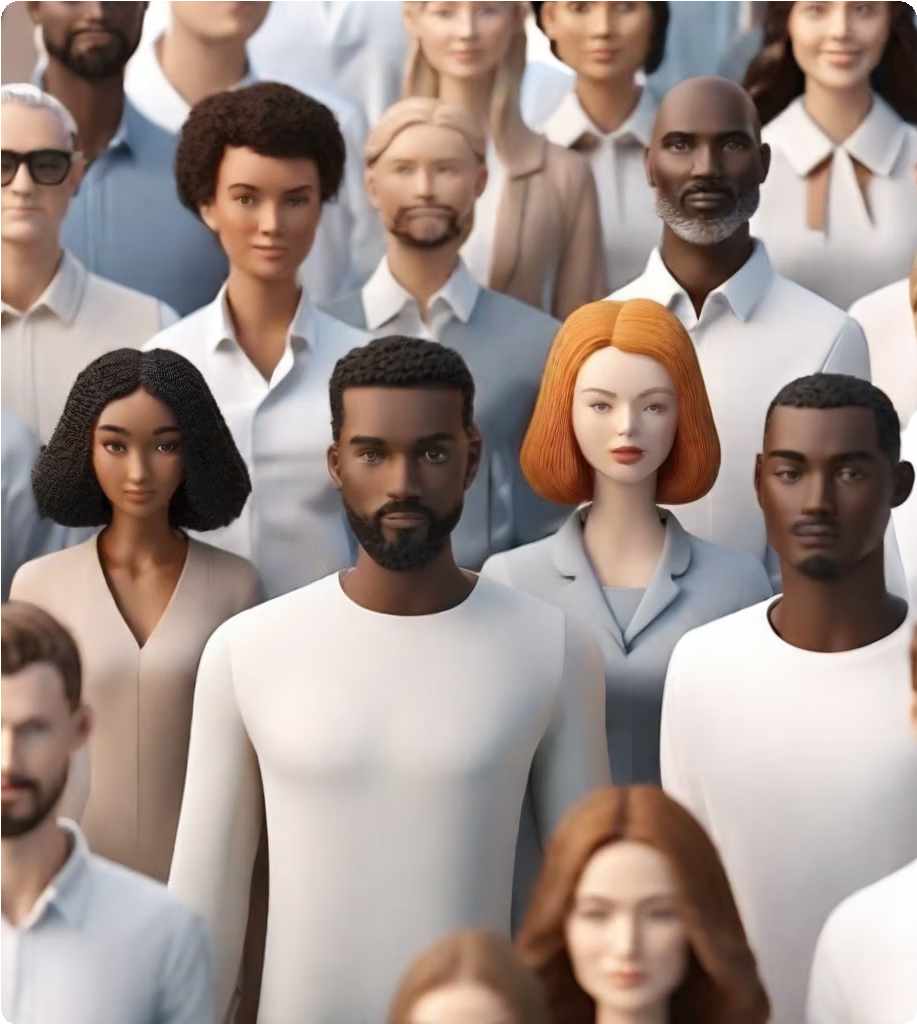 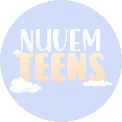 Desigualda e Social
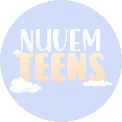 Definição de desigualdade social
A desigualdade social é um conceito que se refere à distribuição desigual de recursos, oportunidades e poder entre os membros de uma sociedade. Ela pode ser medida de diversas formas, como a desigualdade de renda, desigualdade de acesso à educação e desigualdade de acesso aos serviços de saúde. A desigualdade social pode levar a disparidades no bem-estar, na qualidade de vida e nas oportunidades de desenvolvimento das pessoas. É um problema complexo e multifacetado, que requer ações e políticas públicas para promover a igualdade e a justiça social.
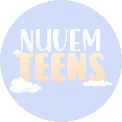 Abrangência global do problema
A desigualdade social é um problema que afeta países em todo o mundo.
De acordo com o Banco Mundial, mais de 70% da população mundial vive em países onde a desigualdade de renda aumentou nas últimas décadas.
A desigualdade social se manifesta de várias formas, incluindo disparidades de renda, acesso a serviços básicos, oportunidades de emprego e educação.
Países em desenvolvimento geralmente enfrentam níveis mais altos de desigualdade social devido a fatores como corrupção, falta de infraestrutura e políticas econômicas desfavoráveis.
A desigualdade social não está apenas relacionada à pobreza, mas também afeta negativamente a coesão social, a estabilidade política e o desenvolvimento econômico.
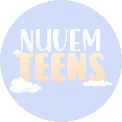 Indicadores de Desigualdade
Na medição da desigualdade social, é importante considerar diferentes indicadores que refletem as disparidades entre as faixas de renda. Alguns dos indicadores utilizados incluem o Índice de Desenvolvimento Humano (IDH), taxa de escolarização, acesso à cultura e serviços básicos.
Indicadores de Desigualdade por Faixas de Renda
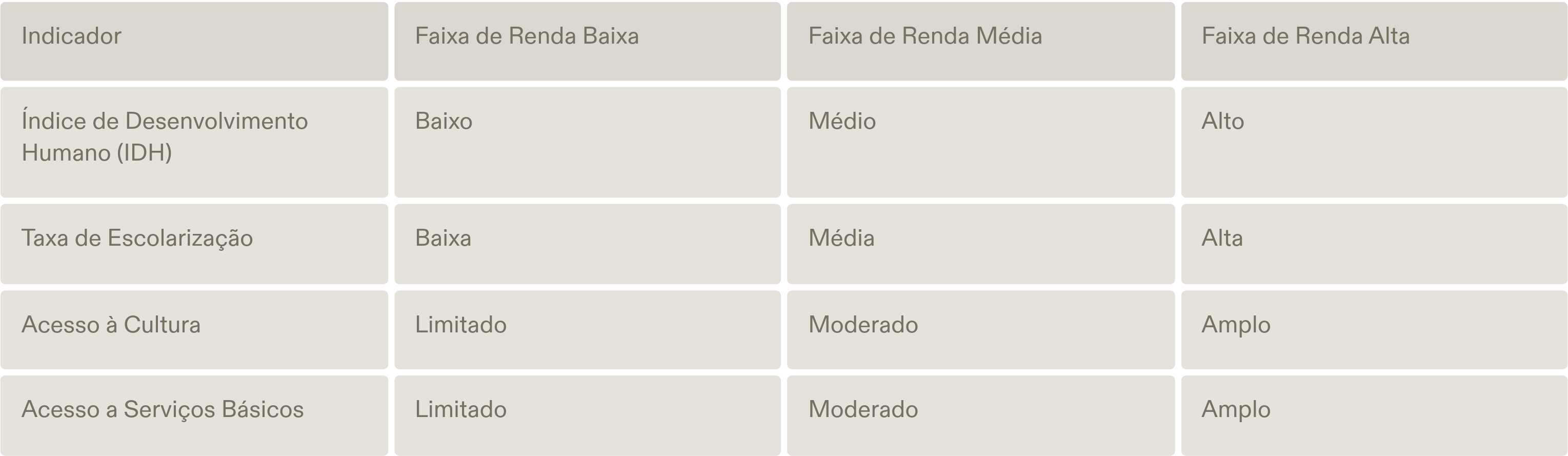 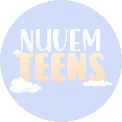 Índice de Gini
O índice de Gini é uma medida estatística que quantifica a desigualdade de renda em uma determinada população. Ele varia de 0 a 1, onde 0 representa total igualdade, ou seja, todas as pessoas têm a mesma renda, e 1 representa total desigualdade, onde uma única pessoa detém toda a renda.
Interpretação do Índice de Gini
Quanto mais próximo de 0 for o valor do índice de Gini, menor é a desigualdade de renda na população.
Quanto mais próximo de 1 for o valor do índice de Gini, maior é a desigualdade de renda na população.


Relação entre Renda e Qualidade de Vida
O índice de Gini é uma importante ferramenta para avaliar a distribuição de renda em um país ou região.
Uma alta desigualdade de renda pode ter impactos negativos na qualidade de vida das pessoas, como acesso 	limitado a educação, saúde e oportunidades de emprego.
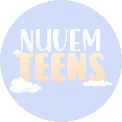 Relação entre renda e qualidade de vida
Desigualdade Social e Qualidade de Vida
A desigualdade de renda está 	diretamente relacionada à 	qualidade de vida das pessoas.
Pessoas com renda mais baixa 	tendem a ter acesso limitado a 	serviços básicos, como saúde e 	educação.
Exemplos Históricos de Justificação da Desigualdade
Ao longo da história, a 	desigualdade social foi muitas 	vezes justificada com base em 	ideologias, como o darwinismo 	social.
Herbert Spencer, por exemplo, 	defendia que a desigualdade era 	resultado de uma suposta 	superioridade dos mais ricos.
Críticas ao Darwinismo Social de Herbert Spencer
O darwinismo social de Herbert 	Spencer foi amplamente 	criticado por simplificar a 	complexidade da desigualdade 	social e ignorar fatores 	estruturais e históricos.
Críticos argumentam que a 	desigualdade é resultado de 	sistemas econômicos e políticos 	injustos.
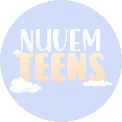 Desigualdade Social e Ideologia
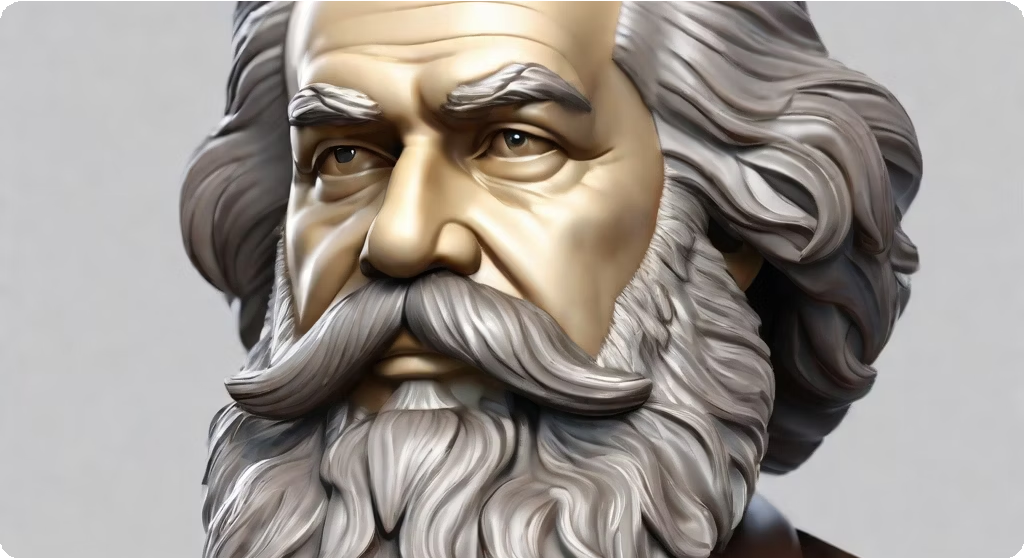 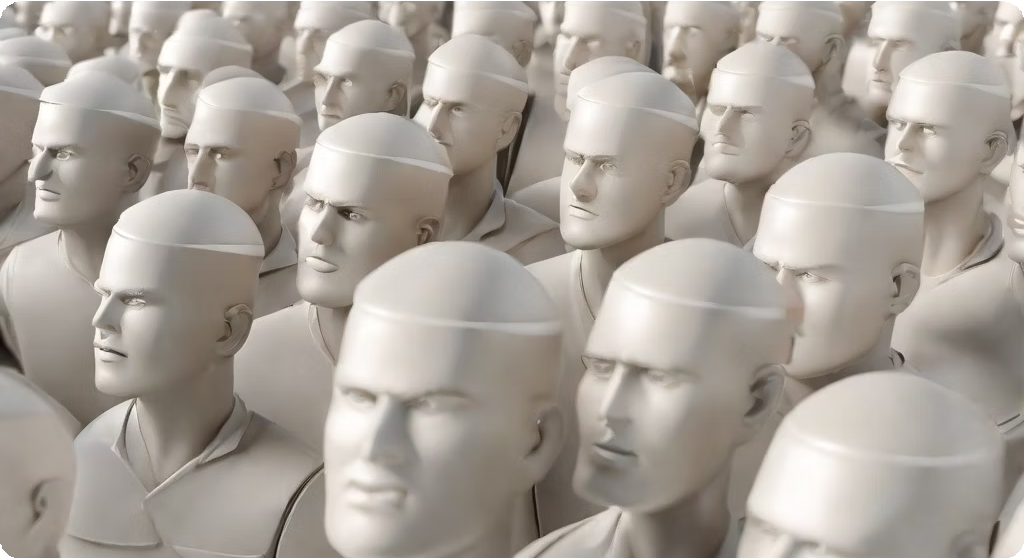 Exploração da Classe Trabalhadora
Karl Marx e a Desigualdade Social
Visão Radical de Marx
Marx propôs uma solução radical para a desigualdade social, defendendo a revolução proletária e a abolição do sistema capitalista.
Marx analisou a desigualdade social como resultado das relações desiguais de forças entre as classes sociais.
Marx argumentou que a classe trabalhadora é explorada pela burguesia, que controla os meios de produção e se beneficia do trabalho dos trabalhadores.
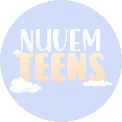 Karl Marx e a Desigualdade Social
Abordagem Revolucionária
Karl Marx propôs uma abordagem revolucionária para reduzir a desigualdade social.
Ele acreditava que a classe trabalhadora deveria se unir e derrubar o sistema capitalista.
Segundo Marx, a revolução proletária resultaria em uma sociedade sem classes, na qual os meios de produção seriam de propriedade coletiva.
Medidas Menos Radicais
Existem alternativas menos radicais para reduzir a desigualdade social.
Essas medidas incluem políticas de redistribuição de renda, acesso igualitário à educação e serviços de saúde e proteção social.
Social-Democracia
A social-democracia é uma alternativa política que busca combinar o sistema capitalista com políticas sociais abrangentes.
Países nórdicos como Suécia, Noruega e Dinamarca são frequentemente citados como exemplos de sucesso da social-democracia.
Esses países possuem altos níveis de igualdade social, acesso universal a serviços públicos e bem-estar social abrangente.
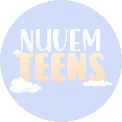 Alternativas para Reduzir Desigualdade
Nesta seção, discutiremos algumas medidas que podem ser adotadas para reduzir a desigualdade social. Essas medidas visam melhorar o bem-estar social, garantir acesso à saúde e educação de qualidade, fornecer emprego e assistência para desempregados, e garantir direitos trabalhistas e previdência social.
Medidas para Elevação do Bem-Estar Social
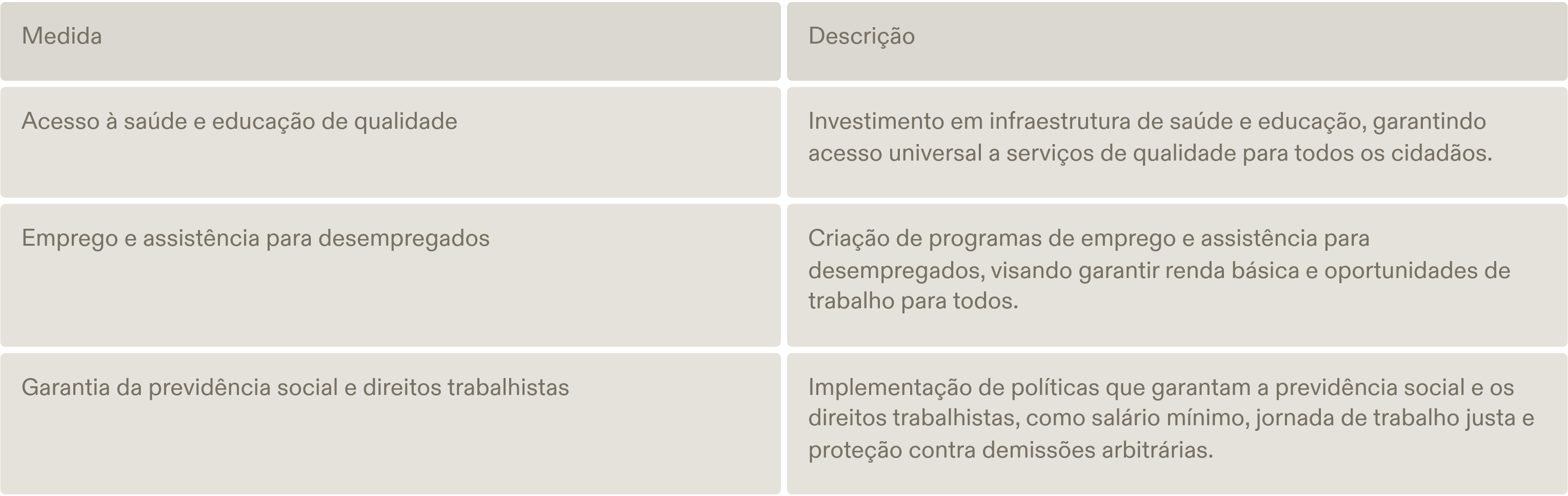 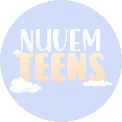 Medidas para Elevação do Bem-Estar Social
A desigualdade social é um desafio persistente no Brasil, afetando a qualidade de vida de milhões de pessoas. Para combater essa desigualdade e promover o bem-estar social, é necessário implementar uma série de medidas abrangentes e eficazes.
Medidas para Redução da Desigualdade
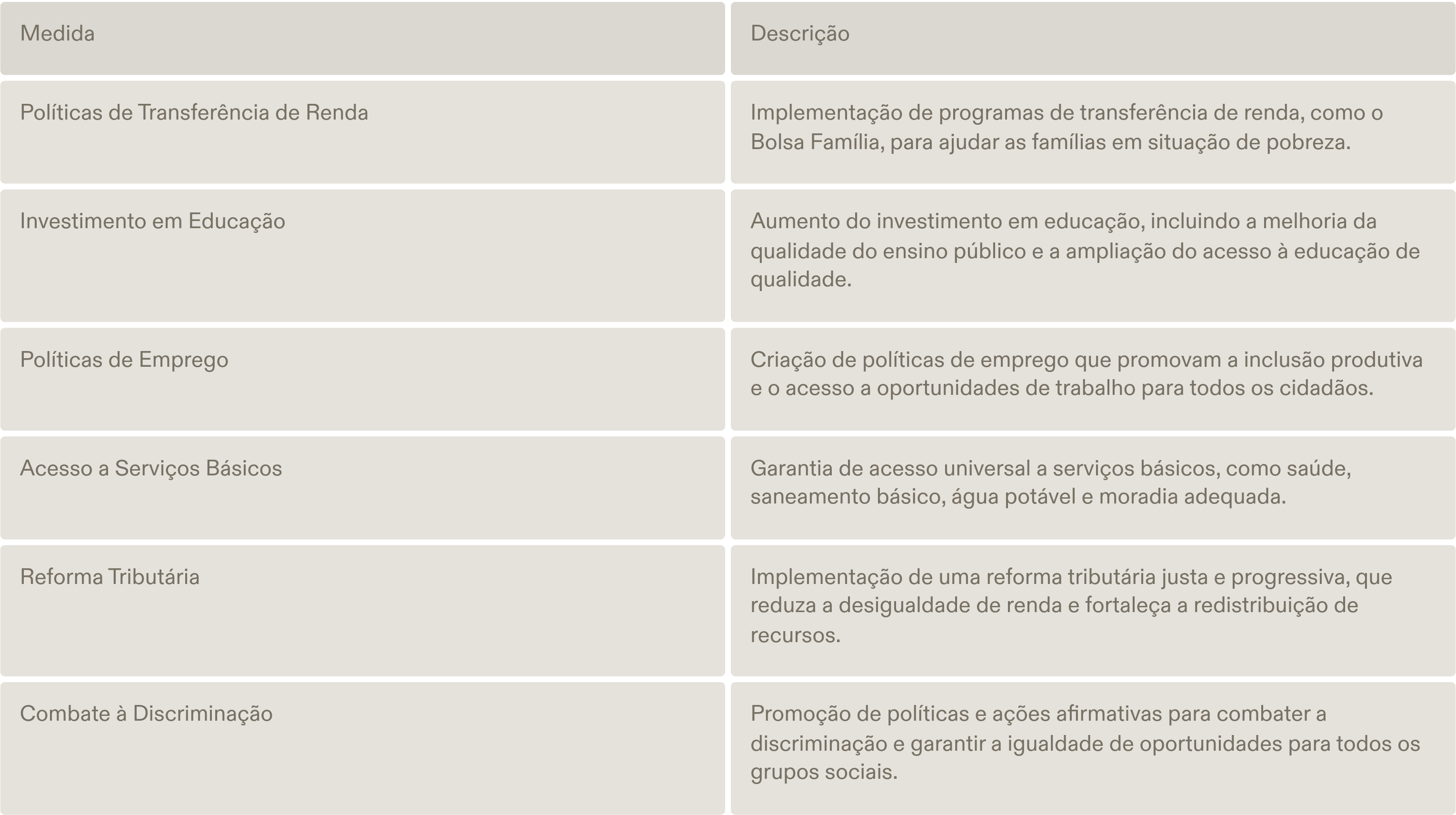 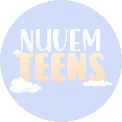 Desigualdade Social no Brasil
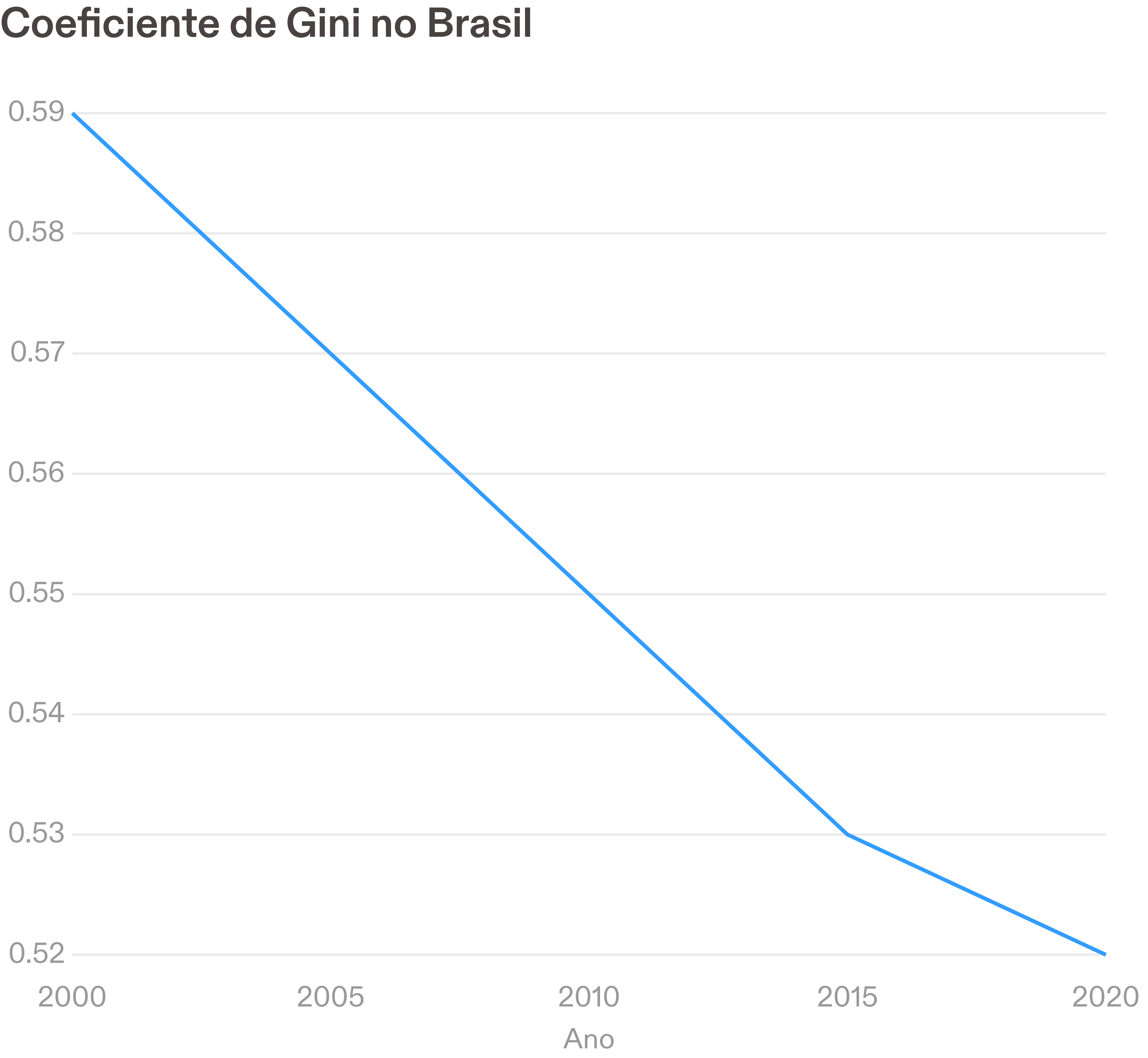 Pesquisa de Thomas Piketty
A pesquisa de Thomas Piketty revelou que a renda 	no Brasil está concentrada nas mãos de poucas 	pessoas, aprofundando a desigualdade social no 	país.
Essa concentração de renda é um problema que 	afeta a distribuição de recursos e oportunidades 	para a população brasileira.
Além disso, a pesquisa também comparou a 	desigualdade social no Brasil com a de grandes 	países árabes, mostrando a gravidade da situação no 	país.
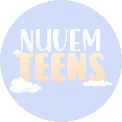 Pesquisa de Thomas Piketty
Perspectivas futuras
É fundamental investir em 	educação, saúde e 	infraestrutura para garantir o 	acesso igualitário a recursos e 	serviços básicos.
Desafios para reduzir a desigualdade social
Um dos principais desafios é a 	implementação de políticas 	públicas que promovam uma 	distribuição mais equitativa de 	recursos e oportunidades.
Recapitulação dos principais pontos
A pesquisa de Thomas Piketty 	revela que a desigualdade social 	tem aumentado nas últimas 	décadas, com uma 	concentração cada vez maior de 	riqueza nas mãos de uma 	pequena parcela da população.
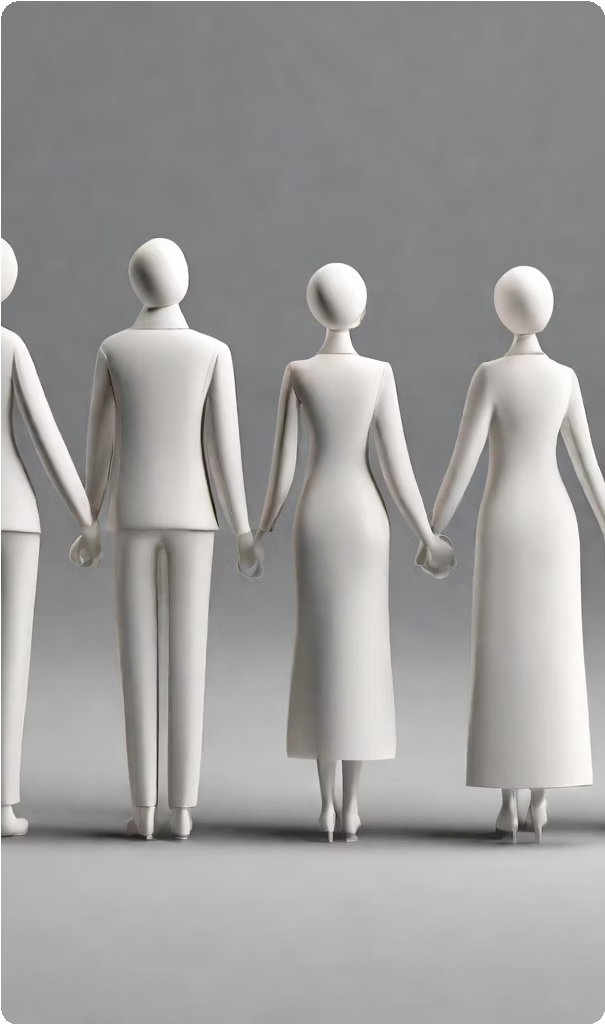 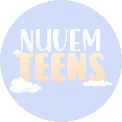 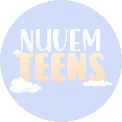 Conclusão
A análise crítica da desigualdade em nossa comunidade revelou a urgência de abordar esse problema social. Durante a pesquisa, identificamos diversos programas sociais e políticas públicas que visam combater a desigualdade.
Nossa discussão em grupo resultou em estratégias promissoras para promover a igualdade social localmente, incluindo:
Implementar programas de educação e capacitação profissional para 	indivíduos de baixa renda.
Criar oportunidades de emprego e empreendedorismo para grupos marginalizados.
Estabelecer parcerias com organizações não governamentais e instituições de caridade para fornecer assistência social e apoio às comunidades carentes.
Sensibilizar a comunidade por meio de campanhas de conscientização e eventos educativos.
Juntos, podemos trabalhar para construir uma sociedade mais justa e igualitária.